CineCubes: Cubes as Movie Stars with Little Effort
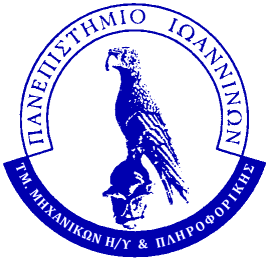 Univ. of Ioannina
Can we answer user queries with more than just a set of records?
We should and can produce query results that are 
properly visualized, 
enriched with textual comments, 
vocally enriched,

… but then, you have a movie
2
Example
Find the average work hours per week  //measure
For persons with 		//selection conditions
 work_class.level2=’With-Pay’ , and
 education.level3= ‘Post-Sec’
Grouped per			 //groupers
work_class.level1
education.level3
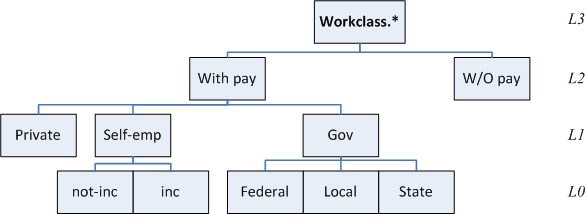 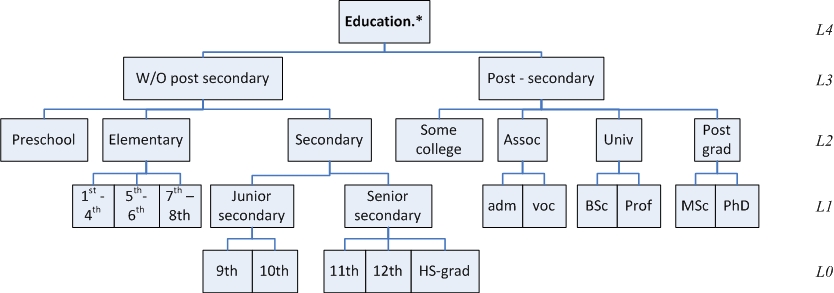 3
Example
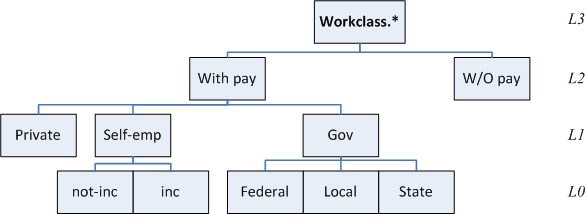 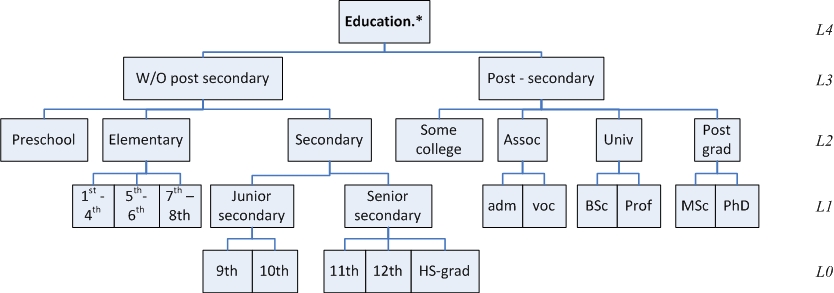 4
Example: Result
5
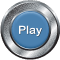 Answer to the original question
Here, you can see the answer of the original query. You have specified education to be equal to 'Post-Secondary', and work to be equal to 'With-Pay'. We report on Avg of work hours per week grouped by education at level 2, and work at level 1 .
You can observe the results in this table. We highlight the largest values with red and the lowest values with blue color. 
Column Some-college has 2 of the 3 lowest values.
Row Self-emp has 3 of the 3 highest values.
Row Gov has 2 of the 3 lowest values.
6
[Speaker Notes: Here, you can see the answer of the original query. You have specified education to be equal to 'Post-Secondary', and work to be equal to 'With-Pay'. We report on Avg of work hours per week grouped by education at level 2, and work at level 1 .
You can observe the results in this table. We highlight the largest values with red and the lowest values with blue color. 
Column Some-college has 2 of the 3 lowest values.
Row Self-emp has 3 of the 3 highest values.
Row Gov has 2 of the 3 lowest values.]
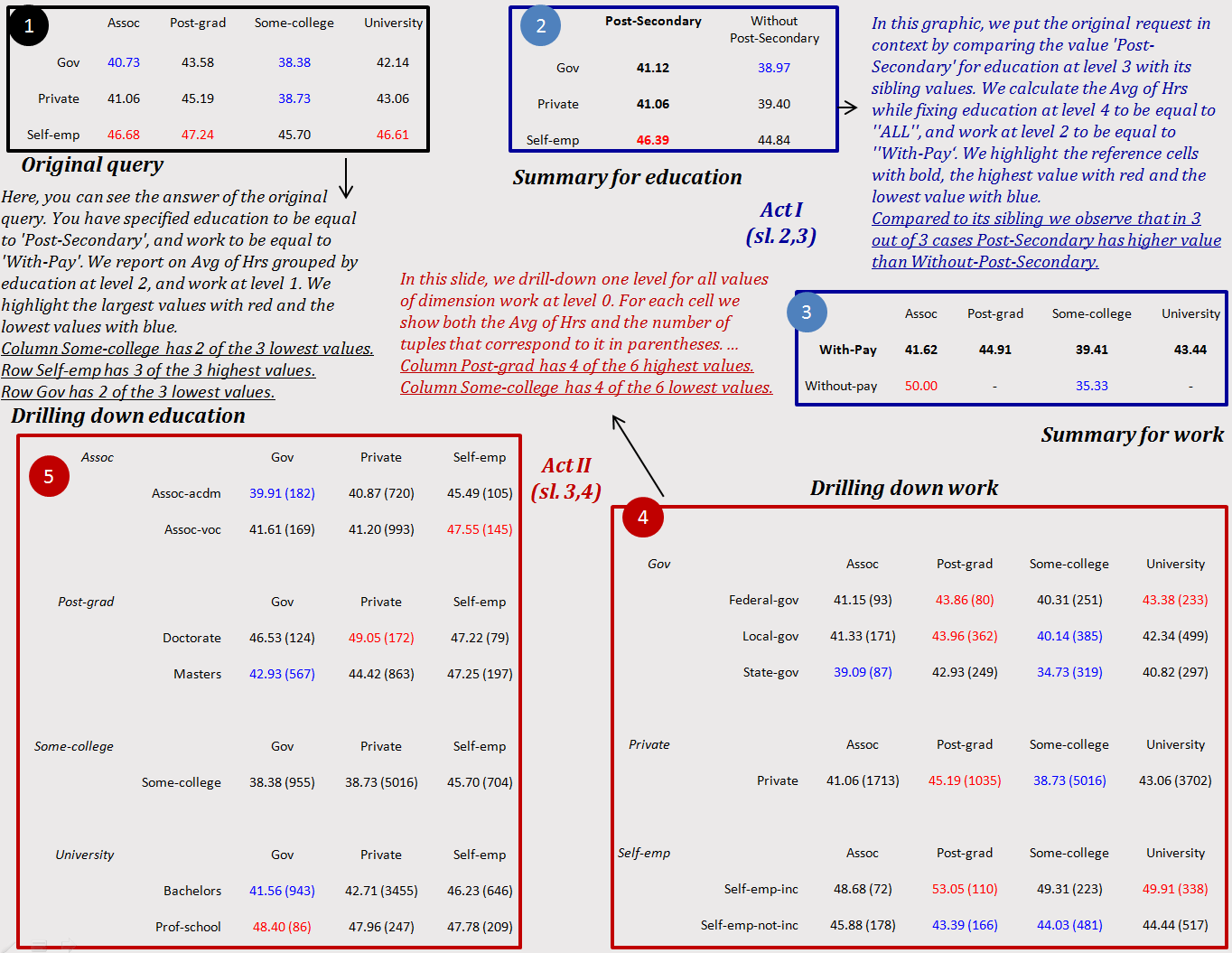 7
Contributions
We create a small “movie” that answers an OLAP query
We complement each query with auxiliary queries organized in thematically related acts that allow us to assess and explain the results of the original query
We implemented an extensible palette of highlight extraction methods to find interesting patterns in the result of each query
We describe each highlight with text
We use TTS technology to convert text to audio
8
Contributions
Equally importantly:
An extensible software where algorithms for query generation and highlight extraction can be plagued in
The demonstration of low technical barrier to produce CineCube reports
9
Method Overview
Software Issues
Discussion
Method Overview
10
Our Approach
A first assessment of the current state of affairs
Practically, this requirement refers to the execution of the original query.
Put the state in Context
Analysis of why things are this way.
11
Structure of the CineCube Movie
A typical movie story is structured in acts.
Each Act is composed of sequences of scenes
That’s why we organize the CineCube Movie in five Acts:
Intro Act
Original Act
Act I
Act II
Summary Act
12
The movie’s parts
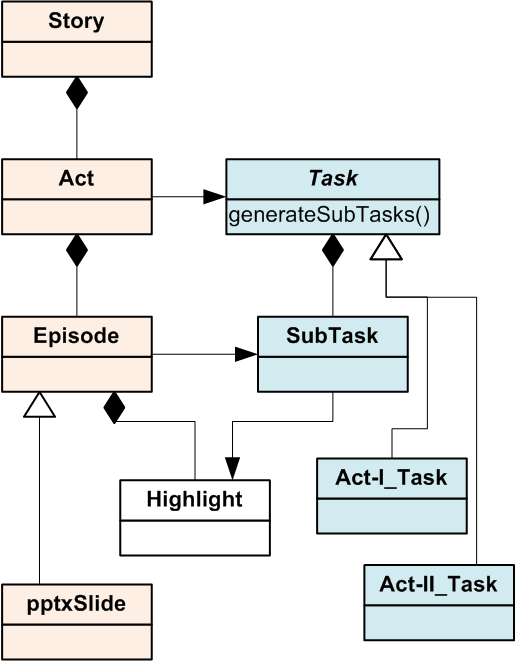 Much like movies, we organize our stories in acts
Each act including several episodes all serving the same purpose
13
CineCube Movie – Intro Act
Intro Act has an episode that introduce the story to user
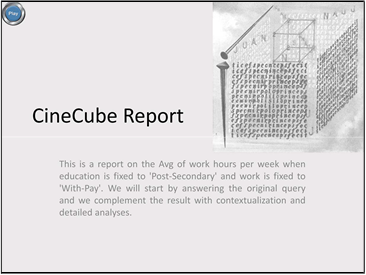 14
[Speaker Notes: This is a report on the Avg of work hours per week when education is fixed to 'Post-Secondary' and work is fixed to 'With-Pay'. We will start by answering the original query and we complement the result with contextualization and detailed analyses.]
CineCube Movie – Original Act
Original Act has an episode which is the answer of query that submitted by user
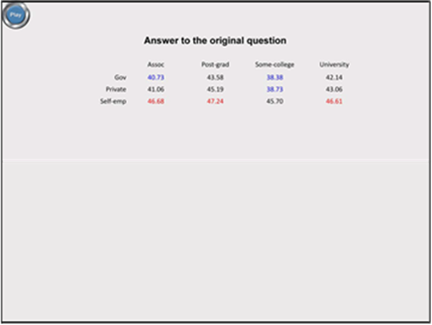 15
CineCube Movie – Act I
In this Act we try to answer the following question:
How good is the original query compared to its siblings?
We compare the marginal aggregate results of the original query to the results of “sibling” queries that use “similar” values in their selection conditions
16
Act I – Example
Result of Original Query
Assessing the behavior of education
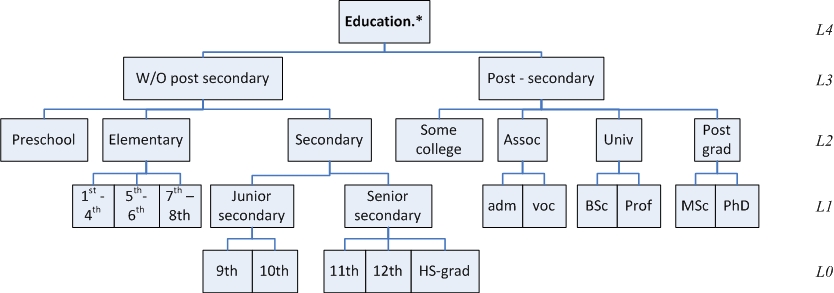 17
Act I – Example
Result of Original Query
Assessing the behavior of work
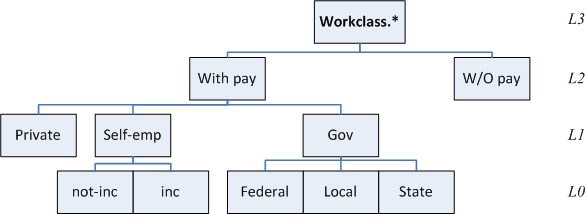 18
CineCube Movie – Act II
In this Act we try to explaining to user why the result of original query is what it is.
“Drilling into the breakdown of the original result”

We drill in the details of the cells of the original result in order to inspect the internals of the aggregated measures of the original query.
19
Act II – Example
Result of Original Query
Drilling down the Rows of the Original Result
20
Act II – Example
Result of Original Query
Drilling down the Columns of the Original Result
21
CineCube Movie – Summary Act
Summary Act represented from one episode.
This episode has all the highlights of our story.
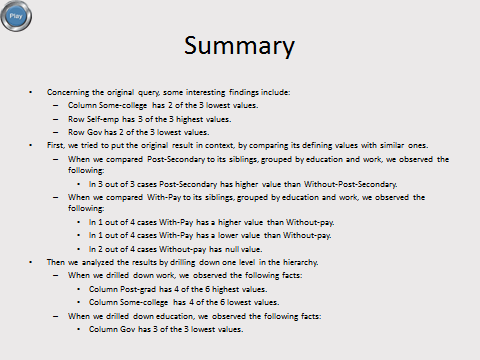 22
Highlight Extraction
We utilize a palette of highlight extraction methods that take a 2D matrix as input and produce important findings as output.
Such as:
The top and bottom quartile of values in a matrix
The absence of values from a row or column
The domination of a quartile by a row or a column
The identification of min and max values
23
Text Extraction
Text is constructed by a Text Manager that customizes the text per Act
Example:
In this slide, we drill-down one level for all values of dimension <dim> at level <l>. For each cell we show both the <agg> of <measure> and the number of tuples that correspond to it.
24
Experimental Results
25
Method Overview
Software Issues
Discussion
Software Issues
26
Low technical barrier
Our tool is extensible
We can add new tasks to generate complementary queries easily
We can add new highlight algorithms to produce highlights easily
Supportive technologies are surprisingly easier to use
Apache POI for pptx generation 
TTS for text to speech conversion
27
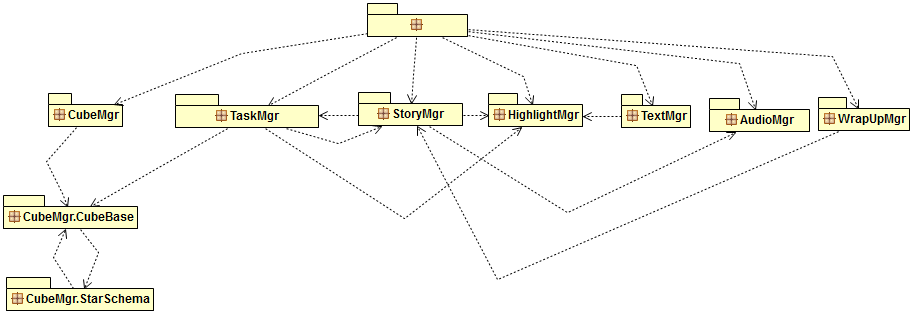 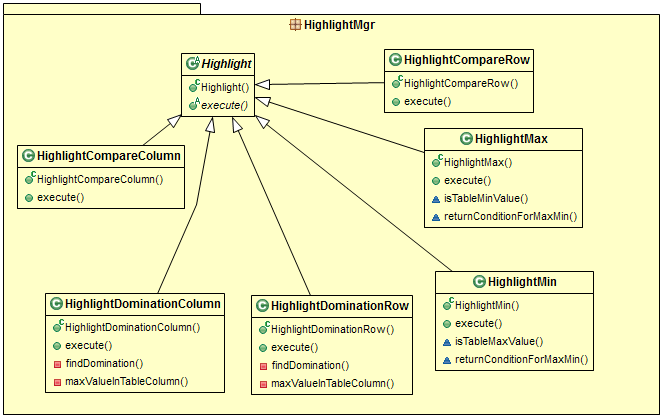 28
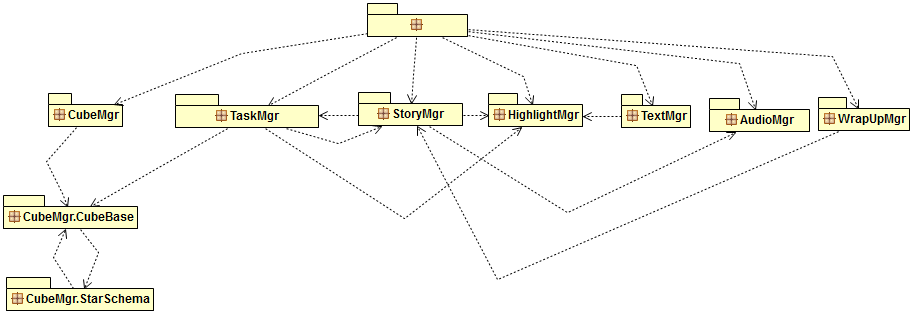 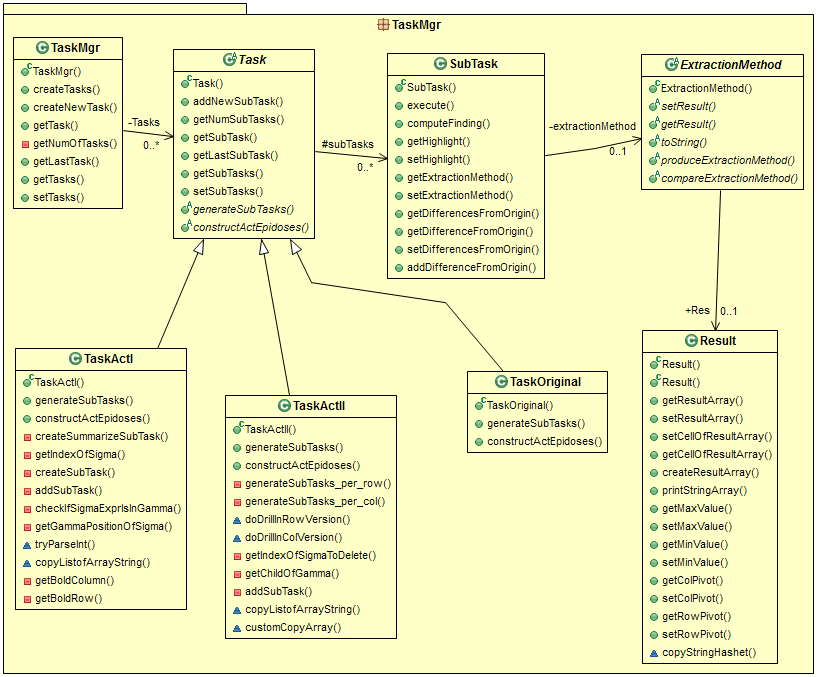 29
Apache POI for pptx
A Java API that provides several libraries for Microsoft Word, PowerPoint and Excel (since 2001). 
XSLF is the Java implementation of the PowerPoint 2007 OOXML (.pptx) file format.

XMLSlideShow ss = new XMLSlideShow();
XSLFSlideMaster sm = ss.getSlideMasters()[0];

XSLFSlide sl= ss.createSlide (sm.getLayout(SlideLayout.TITLE_AND_CONTENT));

XSLFTable t = sl.createTable();
t.addRow().addCell().setText(“added a cell”);
30
[Speaker Notes: It helps to manipulating file formats based upon the Office Open XML standards (OOXML) and Microsoft's OLE 2 Compound Document format (OLE2). 
XSLF –XML Slide Layout Format]
PPTX Folder Structure
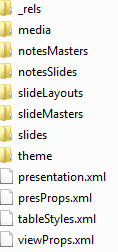 31
MaryTTS for Text-to-Speech Synthesis
MaryInterface m = new LocalMaryInterface();
m.setVoice(“cmu-slt-hsmm”);

AudioInputStream audio = m.generateAudio("Hello”);

AudioSystem.write(audio, audioFileFormat.Type.WAVE,
new File(“myWav.wav”));
32
[Speaker Notes: FreeTTS
Espeak
Microsoft API
…..
cmu-slt-hsmm US female Voice
http://mary.dfki.de:59125/]
Method Overview
Software Issues
Discussion
Discussion
33
Be compendious; if not, 
at least be concise!
Show text
More than 2D arrays
Open issues
Visualize
Structure more like a movie
More highlights
Multi-query
Look like a movie
Info content
Back stage
More acts (more queries)
Speed-up voice gen.
Crowd wisdom
Cloud/parallel
Chase after interestingness
CC
 now
Star schema
Interaction
Assumptions
2D results (2 groupers)
Single measure
How to allow interaction with the user?
Equality selections
Personalization
34
Thank you!
Any questions?

More information
http://www.cs.uoi.gr/~pvassil/projects/cinecubes/
Demo
http://snf-56304.vm.okeanos.grnet.gr/
Code
https://github.com/DAINTINESS-Group/CinecubesPublic.git
35
Auxiliary slides
36
Related Work
37
Related Work
Query Recommendations
Database-related efforts
OLAP-related methods
Advanced OLAP operators
Text synthesis from query results
38
Query Recommendations
A. Giacometti, P. Marcel, E. Negre, A. Soulet, 2011. Query Recommendations for OLAP Discovery-Driven Analysis. IJDWM 7,2 (2011), 1-25 DOI= http://dx.doi.org/10.4018/jdwm.2011040101

C. S. Jensen, T. B. Pedersen, C. Thomsen, 2010. Multidimensional Databases and Data Warehousing. Synthesis Lectures on Data Management, Morgan & Claypool Publishers

A. Maniatis, P. Vassiliadis, S. Skiadopoulos, Y. Vassiliou, G. Mavrogonatos, I. Michalarias, 2005. A presentation model and non-traditional visualization for OLAP. IJDWM, 1,1 (2005), 1-36. DOI= http://dx.doi.org/10.4018/jdwm.2005010101

P. Marcel, E. Negre, 2011. A survey of query recommendation techniques for data warehouse exploration. EDA (Clermont-Ferrand, France, 2011), pp. 119-134
39
Database-related efforts
K. Stefanidis, M. Drosou, E. Pitoura, 2009. "You May Also Like" Results in Relational Databases. PersDB (Lyon, France, 2009).

G. Chatzopoulou, M. Eirinaki, S. Koshy, S. Mittal, N. Polyzotis, J. Varman, 2011. The QueRIE system for Personalized Query Recommendations. IEEE Data Eng. Bull. 34,2 (2011), pp. 55-60
40
OLAP-related methods
V. Cariou, J. Cubillé, C. Derquenne, S. Goutier, F.Guisnel, H. Klajnmic, 2008. Built-In Indicators to Discover Interesting Drill Paths in a Cube. DaWaK (Turin, Italy, 2008), pp. 33-44, DOI=http://dx.doi.org/10.1007/978-3-540-85836-2_4

A. Giacometti, P. Marcel, E. Negre, A. Soulet, 2011. Query Recommendations for OLAP Discovery-Driven Analysis. IJDWM 7,2 (2011), 1-25 DOI= http://dx.doi.org/10.4018/jdwm.2011040101
41
Advanced OLAP operators
Sunita Sarawagi: User-Adaptive Exploration of Multidimensional Data. VLDB 2000:307-316

S. Sarawagi, 1999. Explaining Differences in Multidimensional Aggregates. VLDB (Edinburgh, Scotland, 1999), pp. 42-53

G. Sathe, S. Sarawagi, 2001. Intelligent Rollups in Multidimensional OLAP Data. VLDB (Roma, Italy 2001), pp.531-540
42
Text synthesis from query results
A. Simitsis, G. Koutrika, Y. Alexandrakis, Y.E. Ioannidis, 2008. Synthesizing structured text from logical database subsets. EDBT (Nantes, France, 2008) pp. 428-439, DOI=http://doi.acm.org/10.1145/ 1353343.1353396
43
Formalities
44
OLAP Model
45
[Speaker Notes: Dimensions have hierachies and hierachies have levels 
We use a star schema]
What is Cube?
46
[Speaker Notes: Dimensions have hierachies and hierachies have levels 
We use a star schema]
Cube Query
47
Cube Query
48
Cube Query to SQL Query
49
Method Internals
50
Act I – Problem
The average user need to compare on the same screen and visually inspect differences

But as the number of selection conditions increase so the number of siblings increases.

It can be too hard to be able to visually compare the results
51
[Speaker Notes: To compare the result of original query to the ones of its sibling on one screen becomes too hard to exploit as k increases 
One would need to lay out all the k sibling queries on the same screen and visually inspect their differences
The increasing number of siblings are problem]
Act I – Our Definition
52
[Speaker Notes: To compare the result of original query to the ones of its sibling on one screen becomes too hard to exploit as k increases 
One would need to lay out all the k sibling queries on the same screen and visually inspect their differences]
Act I – Query Example
53
Act I – How produce it?
54
[Speaker Notes: Naturally, if q originally has k atomic selections, it also has k sibling queries.

The average user need to compare on the same screen and visually inspect differences

But as the number of selection conditions increase so the number of siblings increases.

It can be too hard to be able to visually compare the results]
Act II – Query Example
For Education dimension:  similarly
55
Act II- How produce it?
56
[Speaker Notes: The purpose of Act II is to help the user understand why the situation is as observed in the original query
Ηe have changed the definition of Act 2 
We find a bug to previous definition]
Act II- How produce it?
57
[Speaker Notes: In each of these slides we have one query for each of the values that appear in the original result for this dimension.
Then, for each of the two grouper dimensions we create a slide.]
Our Algorithm
58
Experiments and Results
59
Experimental setup
Adult dataset referring to data from 1994 USA census
Has 7 dimension Age, Native Country, Education, Occupation, Marital status, Work class, and Race.
One Measure : work hours per week
Machine Setup :
Running Windows 7 
Intel Core Duo CPU at 2.50GHz, 
3GB main memory.
60
Experiments
Time  breakdown(msec) for the method’s parts
61
Experiments
62
Experiments
Time  breakdown(msec) per Act
63